Mr. Putter and Tabby
Comparing & Contrasting Text to Text
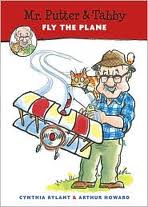 Directions
Students, you will be creating a PowerPoint presentation to compare and contrast two Mr. Putter and Tabby texts written by Cynthia Rylant.

Your PowerPoint presentation must explain how each of the following are alike and different:
 Characters
 Setting
 Problem
 Solution
Books that I am Comparing and Contrasting
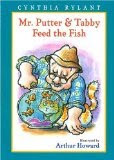 Characters
Settings
Remember – Settings include weather, time of day and location!
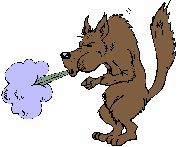 Problem
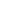 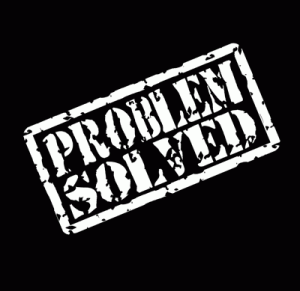 Solution
Saving Your Work
Follow the directions below to save your work.
Click:
 
 
 
 Type in your name followed by Putter
Example:
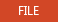 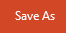 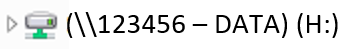 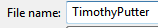 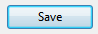 GRading